UNIDAD DE ASESORÍA PRESUPUESTARIA
SENADO DE LA REPÚBLICA DE CHILE
EJECUCIÓN PRESUPUESTARIA DE GASTOS ACUMULADAAL MES DE SEPTIEMBRE DE 2017PARTIDA 06:MINISTERIO DE RELACIONES EXTERIORES
Valparaíso, noviembre de 2017
Ejecución Presupuestaria de Gastos Acumulada al Mes de Septiembre de 2017 Ministerio de Relaciones Exteriores
Principales hallazgos
La ejecución acumulada en pesos, al mes de septiembre de 2017 fue de $63.616 millones, equivalentes a un 69% del Presupuesto Vigente, 
Respecto a la Ley Inicial, el gasto acumulado evidenció una ejecución mayor, en 3 puntos porcentuales, al ejercicio presupuestario anterior. 
En dólares se observó un 64% de avance presupuestario, con un total gastado de US$143 millones. El año 2016 el porcentaje de gasto llegó a 52%.
Servicio de la Deuda: la Ley de Presupuestos 2017 autorizó recursos por $33 millones y al mes de Septiembre se han incluido recursos adicionales por $1.464 millones destinados a cumplir obligaciones del ejercicio presupuestario anterior (deuda flotante), con una ejecución presupuestaria de $1.495 millones, significando 99% de ejecución respecto a los recursos vigentes.
En las transferencias corrientes de la Subsecretaría, que incluyen recursos para asignaciones  al sector privado, al Gobierno Central y para Otras Entidades Públicas, totalizaron desembolsos por $549 millones, con 43% de ejecución. Respecto a la transferencia para el “Instituto Chileno de Campos de Hielo” (con recursos vigentes por $98 millones) y para el “Consejo Chileno para las Relaciones Internacionales” (con $68 millones aprobados) informan un 84% y un 100% de ejecución presupuestaria, respectivamente. 
El Registro de Chilenos en el Exterior, que pretende obtener una caracterización demográfica, social, económica y organizacional de la población chilena residente en el extranjero, presentó un avance en pesos de un 39% .
2
Ejecución Presupuestaria de Gastos Acumulada al Mes de Septiembre de 2017 Ministerio de Relaciones Exteriores
Principales hallazgos
En la Dirección de Relaciones Económicas, el Programa de Defensa Comercial, que tiene por objetivo la defensa de los intereses comerciales nacionales, buscando soluciones a los conflictos dentro de los mecanismos establecidos dentro de los acuerdos internacionales suscritos, finalizó con una ejecución presupuestaria de un 31% del presupuesto vigente.
El Programa Certificación de Origen, encargado de prestar el servicio de Certificación de Origen a exportadores con productos con destino a la Unión Europea, EFTA y China, alcanzó un 61% de gasto total.
Los Proyectos y Actividades de Promoción, con recursos autorizados por $6.867 millones informan un avance de 64% del gasto.
En la Dirección de Fronteras y Límites de Estado, los Programas Especiales de Fronteras y Límites, que incluye actividades relacionadas a la Plataforma Continental Extendida y otras actividades de carácter reservado, ejecutaron un total de $3.968 millones (49% de avance presupuestario).
En el Instituto Antártico Chileno se observa el programa Tesis Antárticas con un 0% de gasto a octubre y el programa Aligamiento Científico Internacional, con un 1,4% de gasto a octubre.
En la Agencia de Cooperación Internacional, la transferencia al sector privado para “Cooperación Sur-Sur”, presentó una ejecución de recursos de 66%, con un total gastado de $3.277 millones. Esta asignación contiene recursos para becas de postgrado, becas Nelson Mandela, cooperación técnica bilateral y triangular, Alianza del Pacífico, entre otras.
3
Ejecución Presupuestaria de Gastos Acumulada al Mes de Septiembre de 2017 Ministerio de Relaciones Exteriores
Comportamiento de la Ejecución Presupuestaria de la Partida 2016 – 2017 (En pesos)
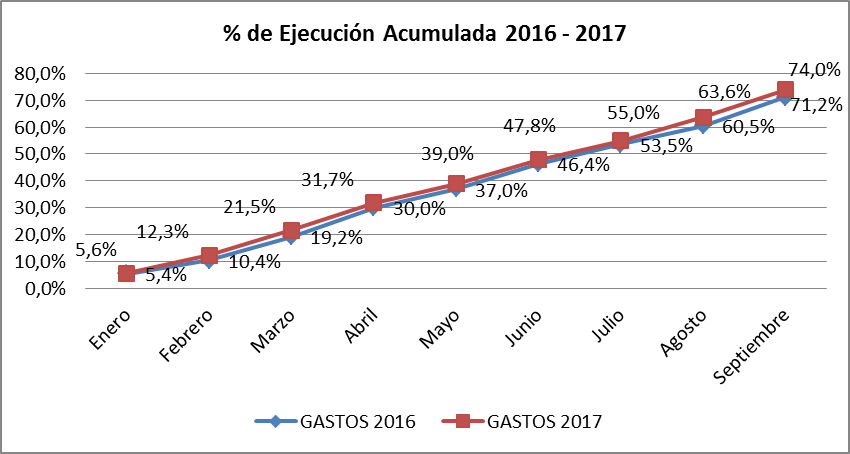 4
Ejecución Presupuestaria de Gastos Acumulada al Mes de Septiembre de 2017 Ministerio de Relaciones Exteriores
Comportamiento de la Ejecución Presupuestaria de la Partida 2016 – 2017 (En pesos)
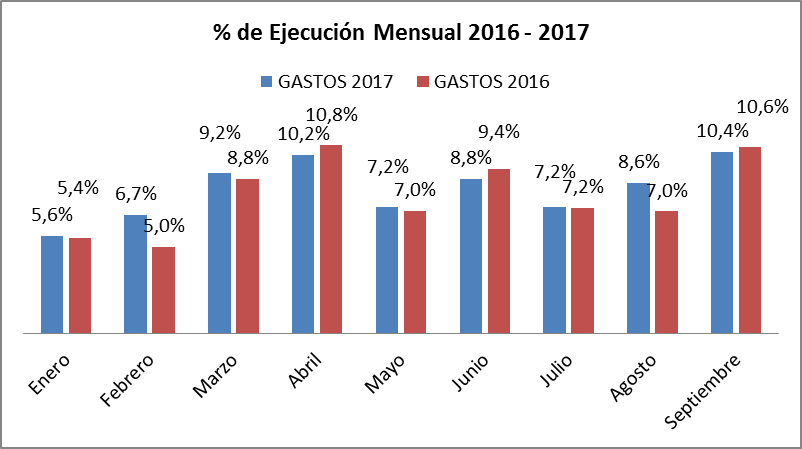 5
Ejecución Presupuestaria de Gastos Acumulada al Mes de Septiembre de 2017 Ministerio de Relaciones Exteriores
Comportamiento de la Ejecución Presupuestaria de la Partida 2016 – 2017 (En dólares)
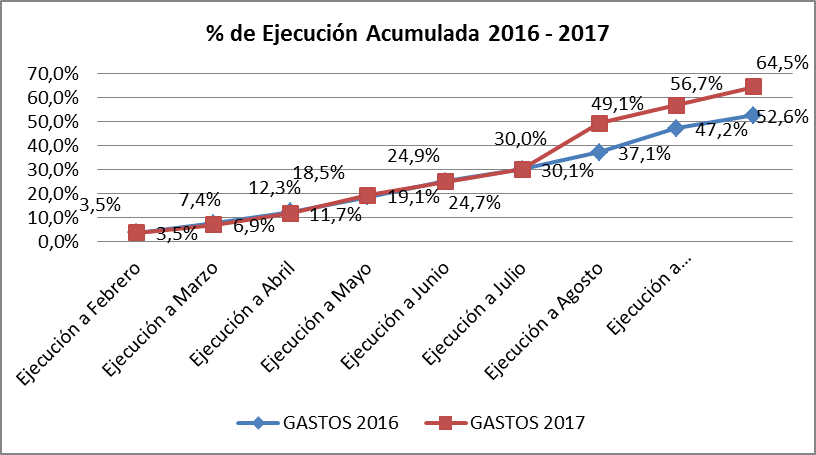 6
Ejecución Presupuestaria de Gastos Acumulada al Mes de Septiembre de 2017 Ministerio de Relaciones Exteriores
Comportamiento de la Ejecución Presupuestaria de la Partida 2016 – 2017 (En dólares)
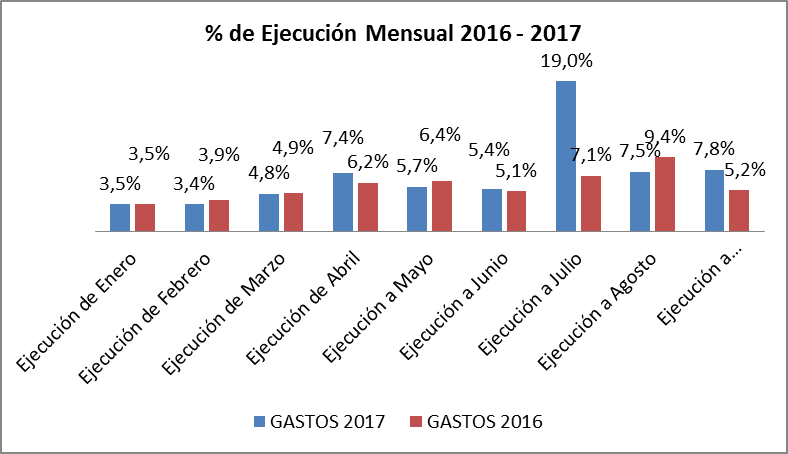 7
Ejecución Presupuestaria de Gastos Acumulada al Mes de Septiembre de 2017 Partida 06 Ministerio de Relaciones Exteriores
en miles de pesos de 2017
Fuente: Elaboración propia en base  a Informes de ejecución presupuestaria mensual de DIPRES
8
Ejecución Presupuestaria de Gastos Acumulada al Mes de Septiembre de 2017 Partida 06 Ministerio de Relaciones Exteriores
en miles de dólares de 2017
Fuente: Elaboración propia en base  a Informes de ejecución presupuestaria mensual de DIPRES
9
Ejecución Presupuestaria de Gastos Acumulada al Mes de Septiembre de 2017 Partida 06 Resumen por Capítulos
en miles de pesos de 2017
Fuente: Elaboración propia en base  a informes de ejecución presupuestaria mensual de DIPRES
10
Ejecución Presupuestaria de Gastos Acumulada al Mes de Septiembre de 2017 Partida 06, Capítulo 01, Programa 01: Secretaría y Administración general y Servicio Exterior
en miles de pesos de 2017
11
Fuente: Elaboración propia en base  a Informes de ejecución presupuestaria mensual de DIPRES
Ejecución Presupuestaria de Gastos Acumulada al Mes de Septiembre de 2017 Partida 06, Capítulo 02, Programa 01: Dirección General de Relaciones Económicas Internacionales
en miles de pesos de 2017
Fuente: Elaboración propia en base  a Informes de ejecución presupuestaria mensual de DIPRES
12
Ejecución Presupuestaria de Gastos Acumulada al Mes de Septiembre de 2017 Partida 06, Capítulo 02, Programa 02: Promoción de las Exportaciones
en miles de pesos de 2017
Fuente: Elaboración propia en base  a Informes de ejecución presupuestaria mensual de DIPRES
13
Ejecución Presupuestaria de Gastos Acumulada al Mes de Septiembre de 2017 Partida 06, Capítulo 03, Programa 01: Dirección de Fronteras y Límites de Estado
en miles de pesos de 2017
Fuente: Elaboración propia en base  a Informes de ejecución presupuestaria mensual de DIPRES
14
Ejecución Presupuestaria de Gastos Acumulada al Mes de Septiembre de 2017 Partida 06, Capítulo 04, Programa 01: Instituto Antártico Chileno
en miles de pesos de 2017
Fuente: Elaboración propia en base  a Informes de ejecución presupuestaria mensual de DIPRES
15
Ejecución Presupuestaria de Gastos Acumulada al Mes de Septiembre de 2017 Partida 06, Capítulo 05, Programa 01: Agencia de Cooperación Internacional de Chile
en miles de pesos de 2017
Fuente: Elaboración propia en base  a Informes de ejecución presupuestaria mensual de DIPRES
16